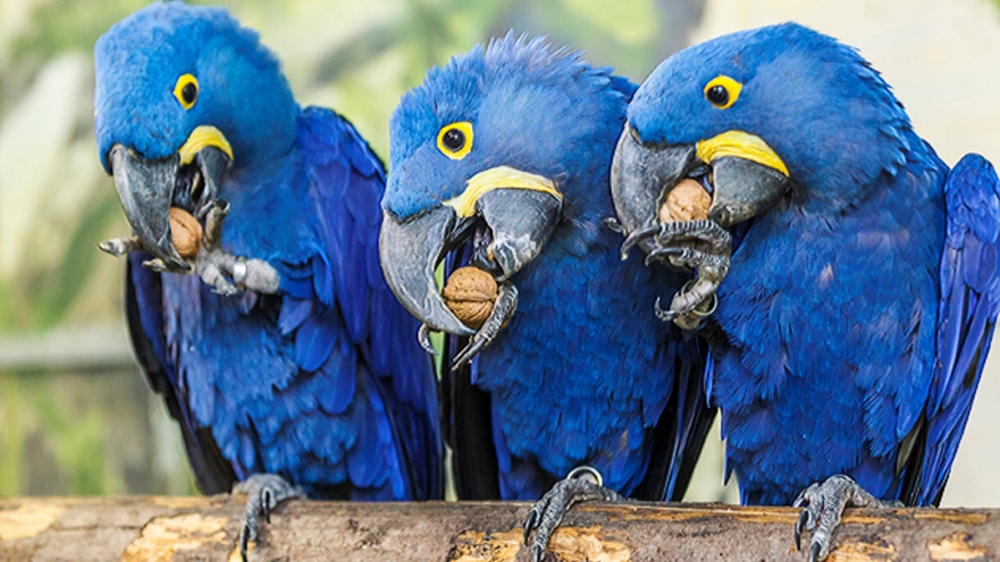 Ptáci
Papoušci
Papoušci
Hákovitě zahnutý zobák
Horní část zobáku přesahuje přes dolní část
Zobák slouží ke šplhání, přidržení potravy
Papoušci
Končetina je čtyřprstá
1. a 4. prst – dozadu
2. a 3. prst dopředu
Pestré zbarvení získané druhem potravy
Potrava papoušků
Plody  - ovoce, ořechy
Zbarvení peří – pigment z ovoce
Výskyt a způsob života
Žijí v tropických oblastech – J Amerika, Afrika, Asie, Austrálie
Žijí v hejnech
Papoušci
Mají pronikavý hlas
Umí napodobovat zvuky, které slyší
Papoušek vlnkovaný - andulka
Pochází z Austrálie
sameček se od samičky liší barvou ozobí. U původní zelené formy je ozobí u samečka modré, zatímco u samičky bělavé
Neexistuje červená andulka
Korela chocholatá
Nenáročný papoušek chovaný v ČR
Samec je šedý, se žlutou hlavou a červenou ušní skvrnou
Ara Hyacintový
Kovově modře zbarvený papoušek se silným zobákem
Největší papoušek schopný letu
Velikost 100 cm
Délka života až 60 let
Kakadu bílý
Silně ohrožený papoušek
Celý bílý se žlutou vztyčenou chocholkou
Rozela pestrá
Středně velký pestře zbarvený papoušek
Žije celý život v párech
Nestor kea
Peří olivově zelené
Žije v hornaté části Nového Zélandu
Patří mezi nejinteligentnější papoušky
Je všežravec – živí se plody ale také larvami a savci
Kakapo soví
Nejtěžší papoušek na světě – váha až 4000 g.
Neumí létat
Velmi vzácný